Simply Accessing  Information Through Media on the Web
#1. Getting Involved on Twitter
Open Twitter by typing “twitter.com” in your browser
Log in to your existing account, or create one
Navigate to the Search Bar
Type in “Calabasas”
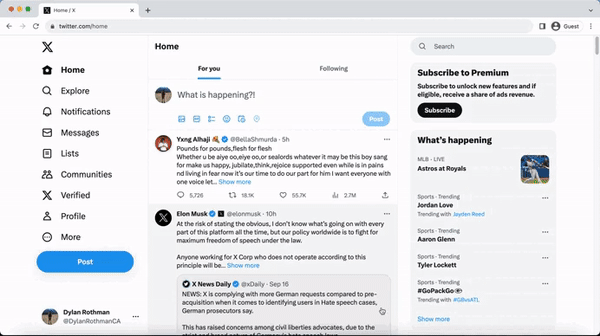 Be sure to follow and click the bell to receive notifications
#2. Joining the Community on Facebook
Open Facebook by typing “facebook.com” in your browser
Log in to your existing account, or create one
Navigate to the Search Bar
Type in “Calabasas” to find your local group
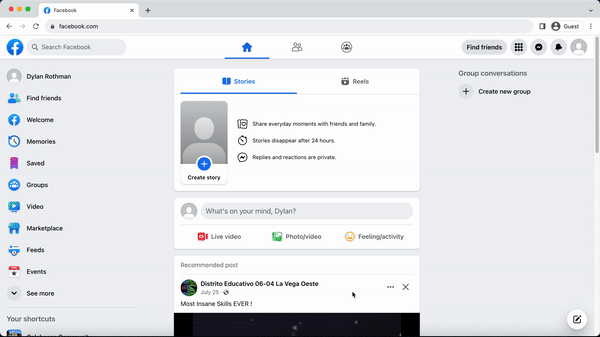 Be sure to click “Join group” to be added to the community
Important Notes
You may have to request to join
You may have to allow notifications on your device